0.1 Representing Functions
(yes, I’m serious, the book starts w/Ch 0)
Recall that a relation is a set of ordered pairs.
The domain of a relation is the set of all first coordinates(x-coordinates) from the ordered pairs.
The range is the set of all second coordinates(y-coordinates)from the ordered pairs.
St
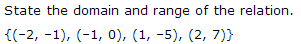 A relation can be graphed on a coordinate plane. There are four quadrants in the plane.
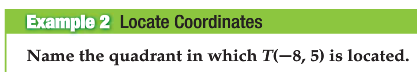 Name the quadrant in which the point P(2, –6) is located.
A relation can also be represented by a table or a mapping. A mapping illustrates how each element of the domain is paired with an element in the range.
A function is a relation in which each element of the domain is paired with exactly one element of the range.
Is this relation a function? 
{(3, 2), (4, 1), (6, 2), (8, 0)}
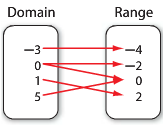 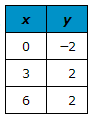 State the domain and range of each relation, then state whether it’s a function or not.
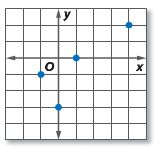 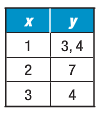 Homework: p P5 - ALL
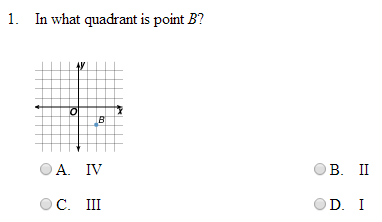 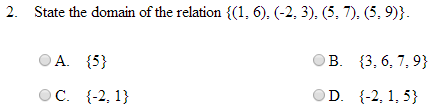 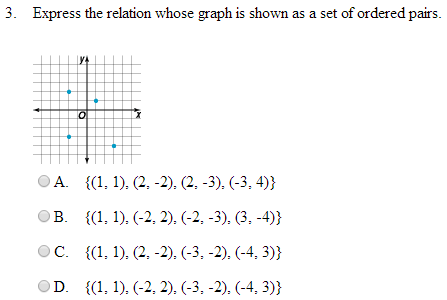 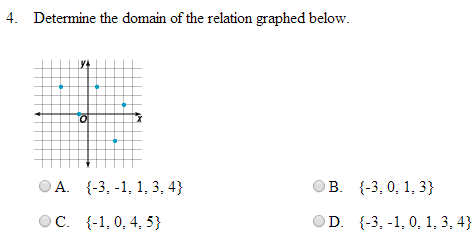 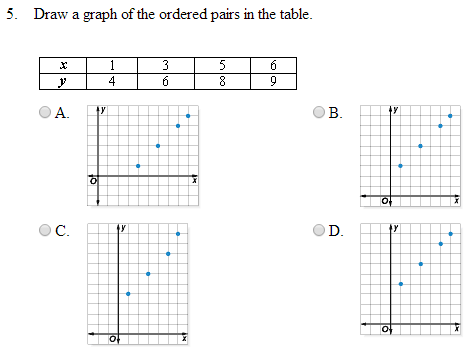